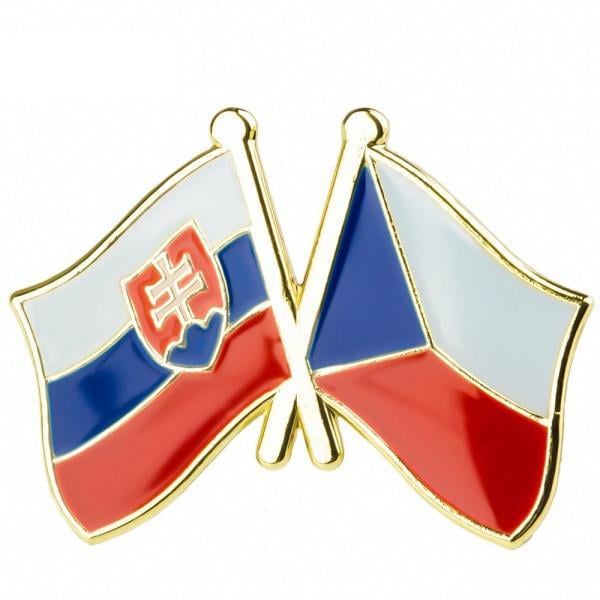 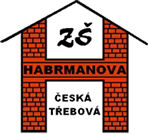 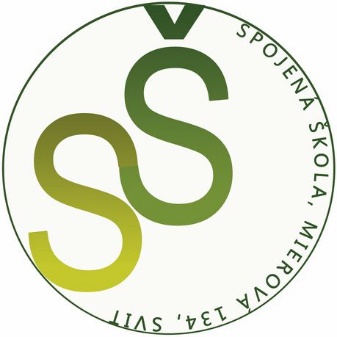 ERASMUS
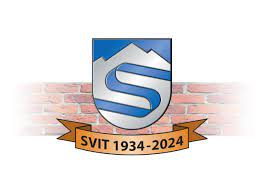 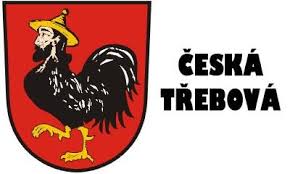 SEPARACE ODPADU V DOMáCNOSTI
PLAST
KOV
PAPíR
BIOODPAD
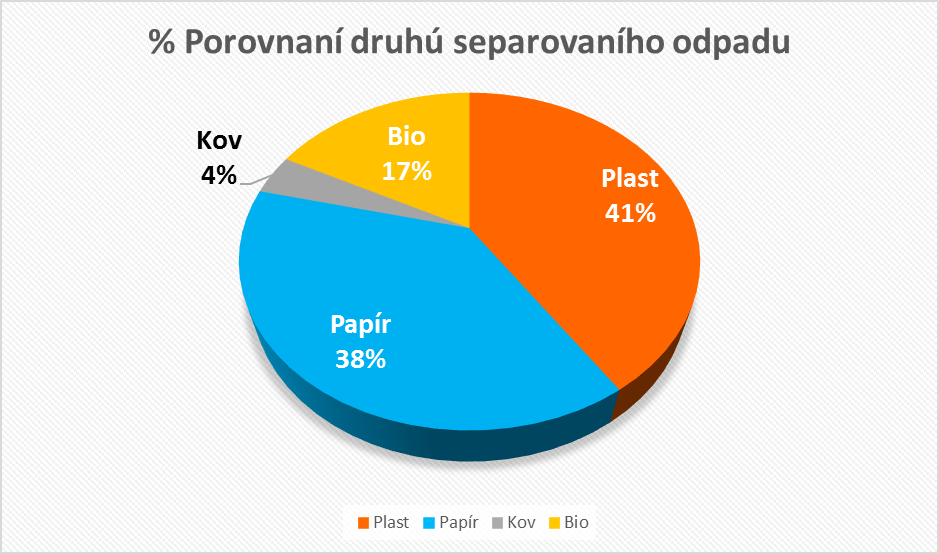 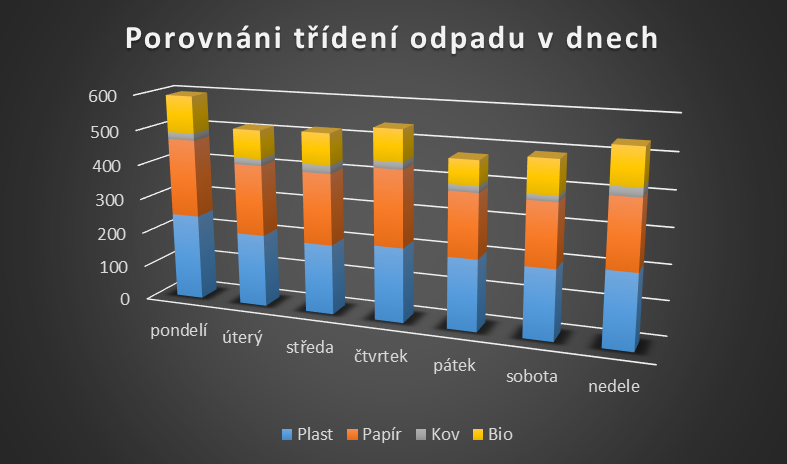 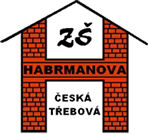 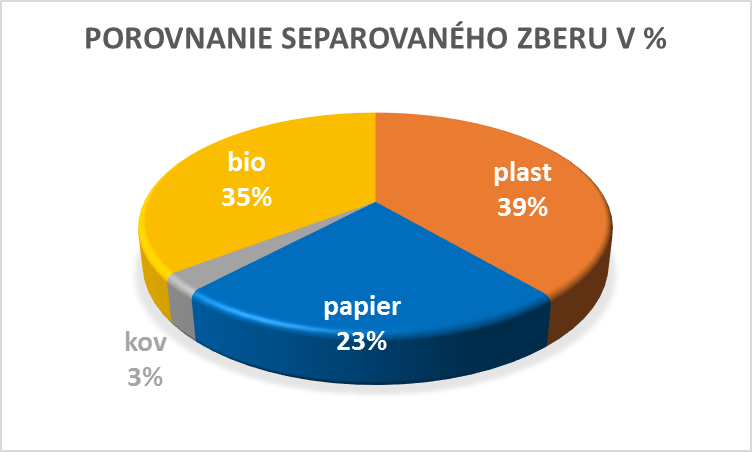 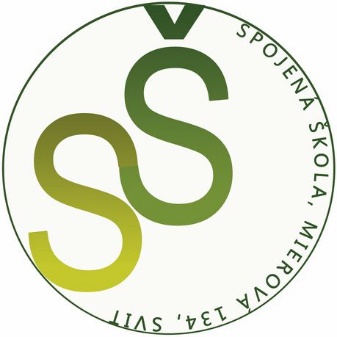 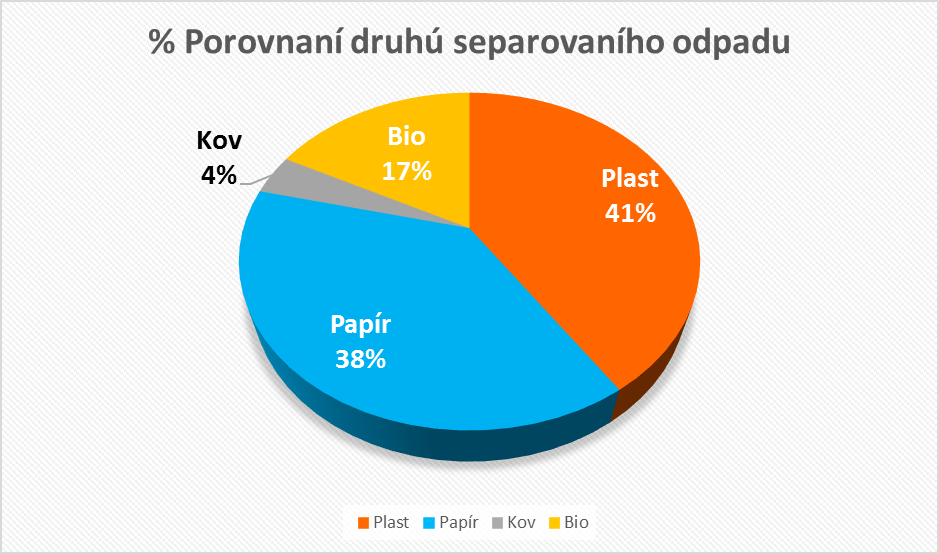 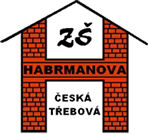 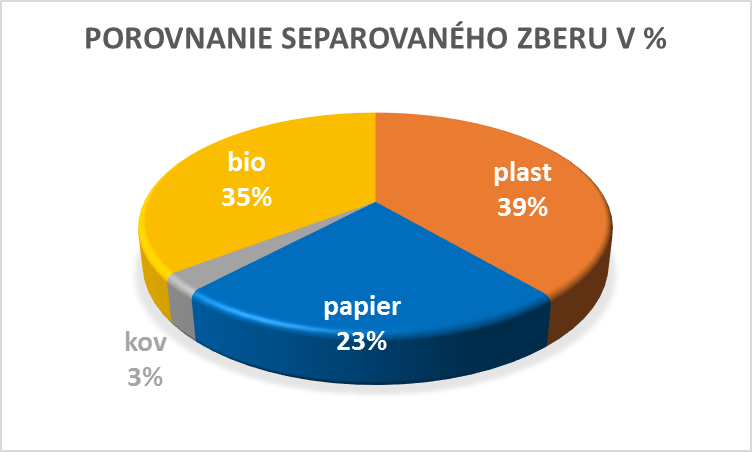 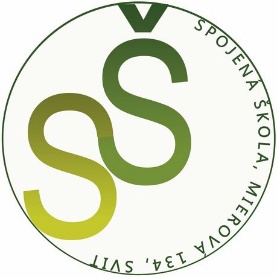 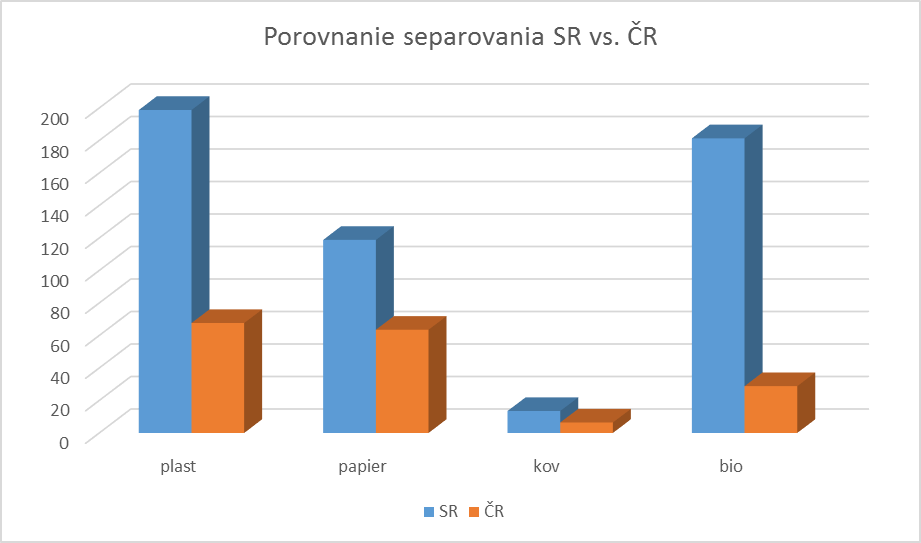 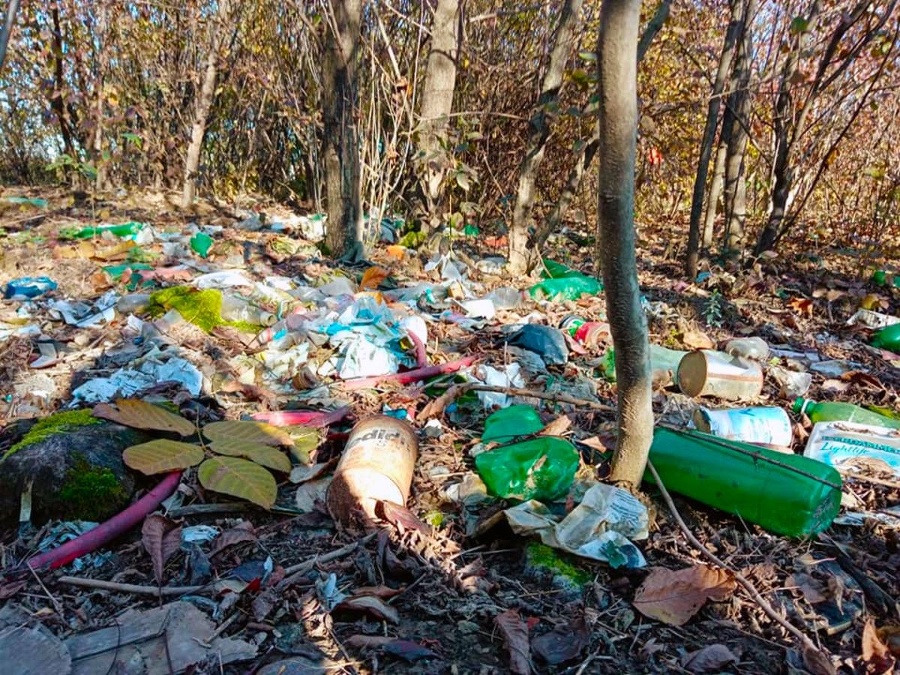 POZNáMKY
máme rozlišnou metodiku sběru dat
z ČR 22 respondentů a SR 4
v SR zaveden zálohovací systém(0,15 centu=4Kč)
v SR zaveden dlouhodobě systém sběru bioodpadu(i v městech)
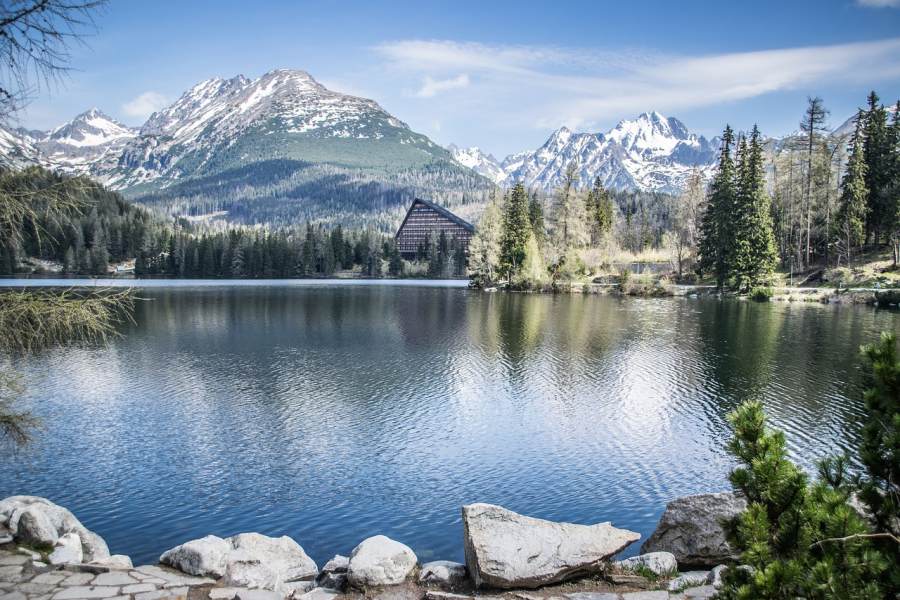 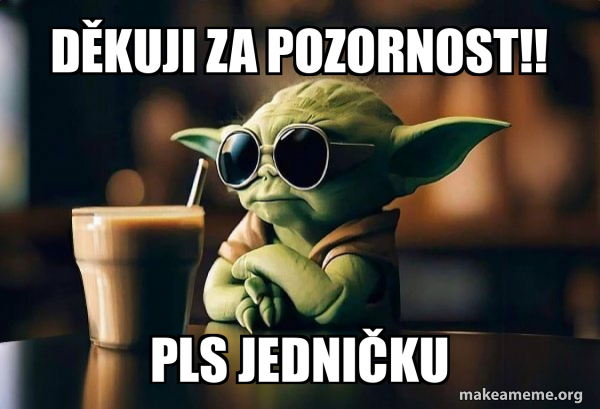 Děkujeme za pozornost